Manhattan-world Stereo
Y. Furukawa, B. Curless, S. M. Seitz, and R. Szeliski
2009 IEEE Conference on Computer Vision and Pattern Recognition (CVPR), pp. 1422 – 1429, 2009.

Dongwook Seo
seodonguk@islab.ulsan.ac.kr

Jan. 10, 2015
Introduction
Multi-view stereo (MVS) approach
Using properties of architectural scenes
Focusing on the problem of recovering depth maps
Manhattan-world assumption
Advantages of proposed approach (within the constrained space of Manhattan-world scenes)
It is remarkably robust to lack of texture, and able to model flat painted walls.
It produces remarkably clean, simple models as outputs.
Steps of the proposed algorithm
Identifying dominant orientations in the scene
Recovering a depth map for each image by assigning one of the candidate planes to each pixel in the image
2
Reconstruction pipeline
3
Hypothesis planes
Solve for per-pixel disparity or depth values
Restrict the search space to a set of axis-aligned hypothesis planes
Seek to assign one of these plane labels to each pixel in the image
Identifying hypothesis planes
MVS preprocessing
Extracting dominant axes
Generating hypothesis planes
4
MVS preprocessing (1/2)
5
MVS preprocessing (2/2)
6
Extracting dominant axes
7
Generating hypothesis planes
8
Reconstruction
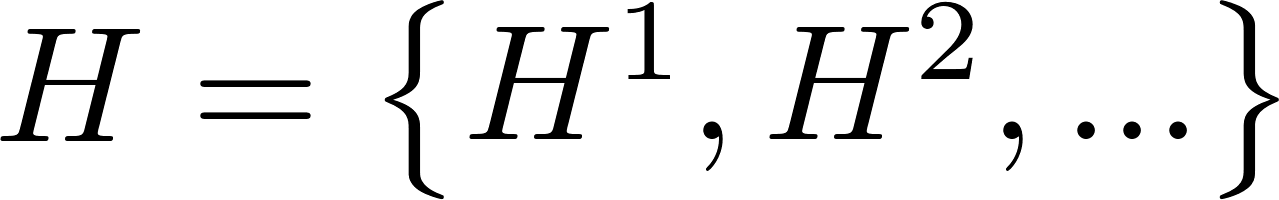 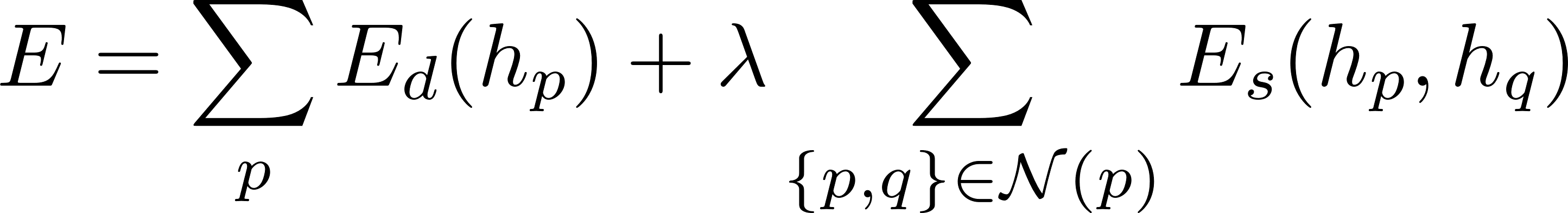 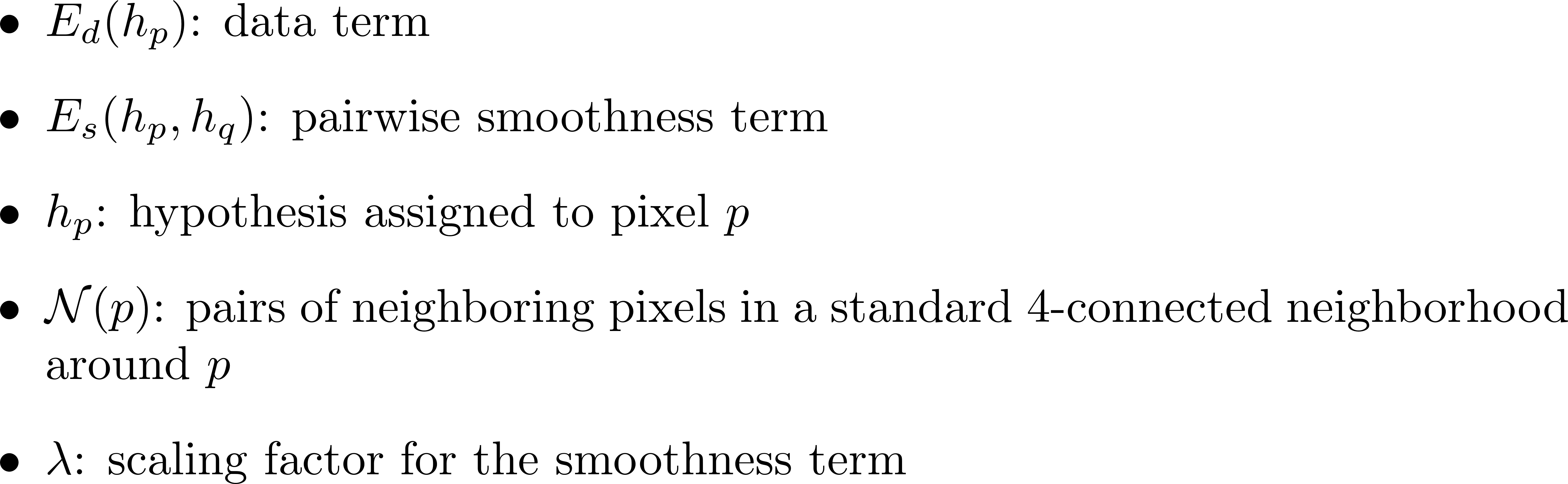 9
Data term (1/5)
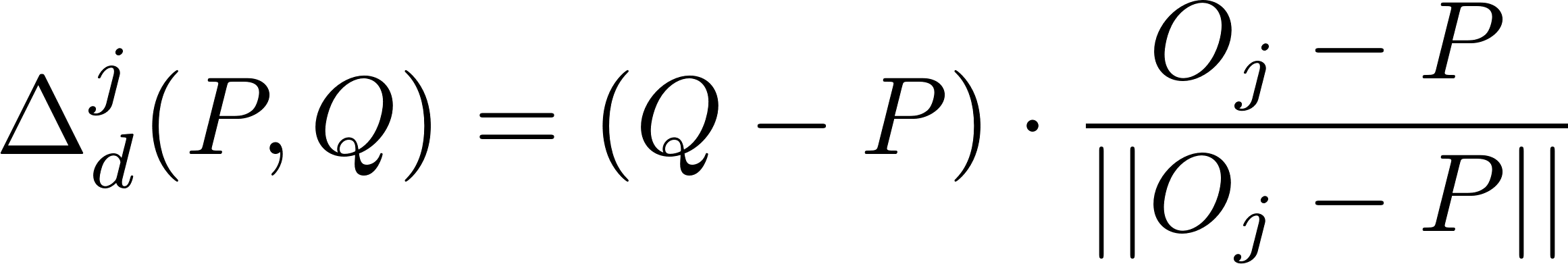 10
Data term (2/5)
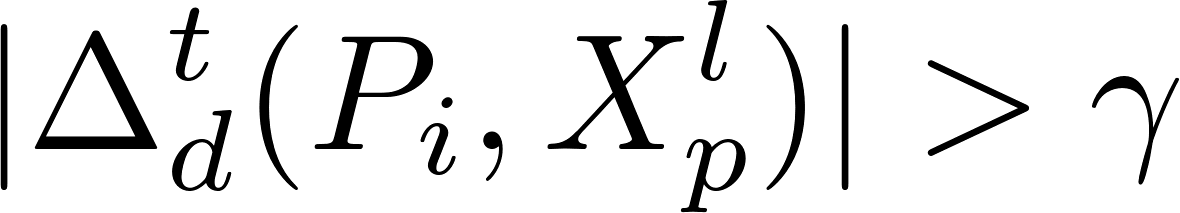 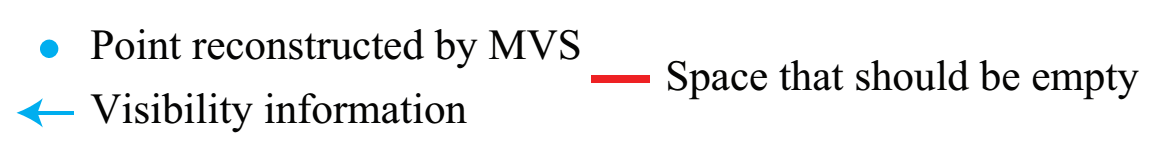 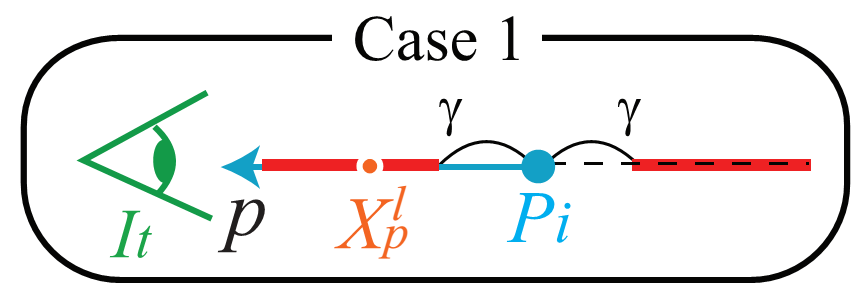 11
Data term (3/5)
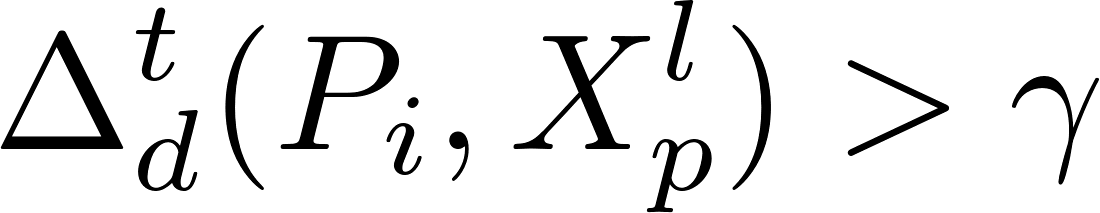 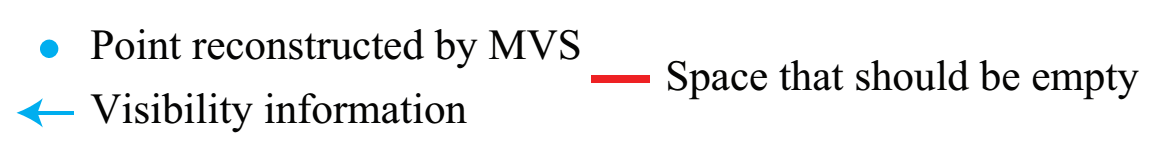 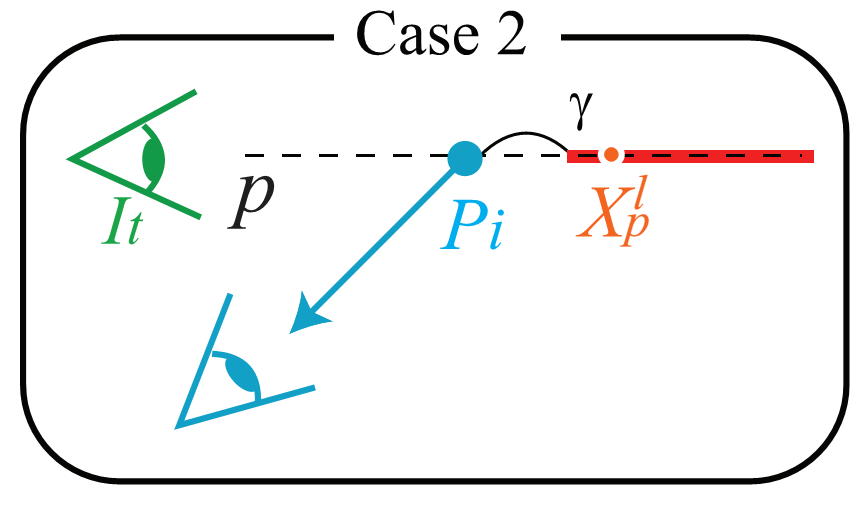 12
Data term (4/5)
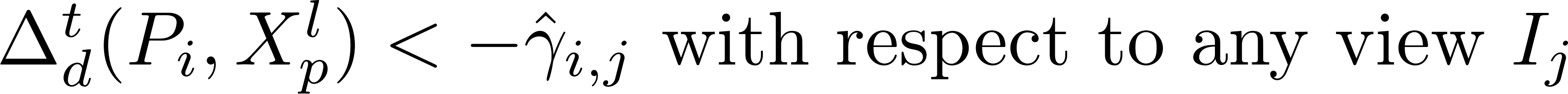 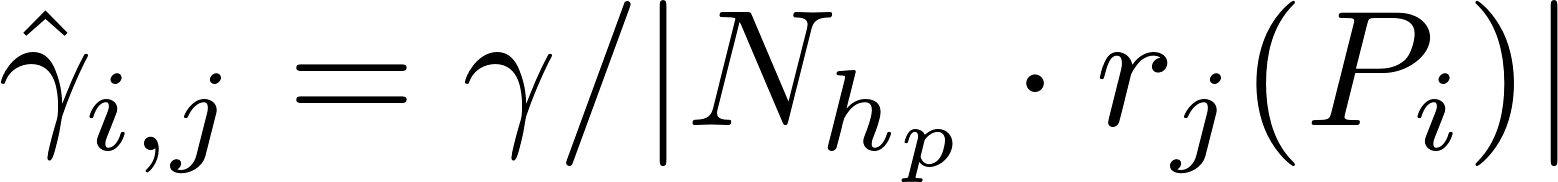 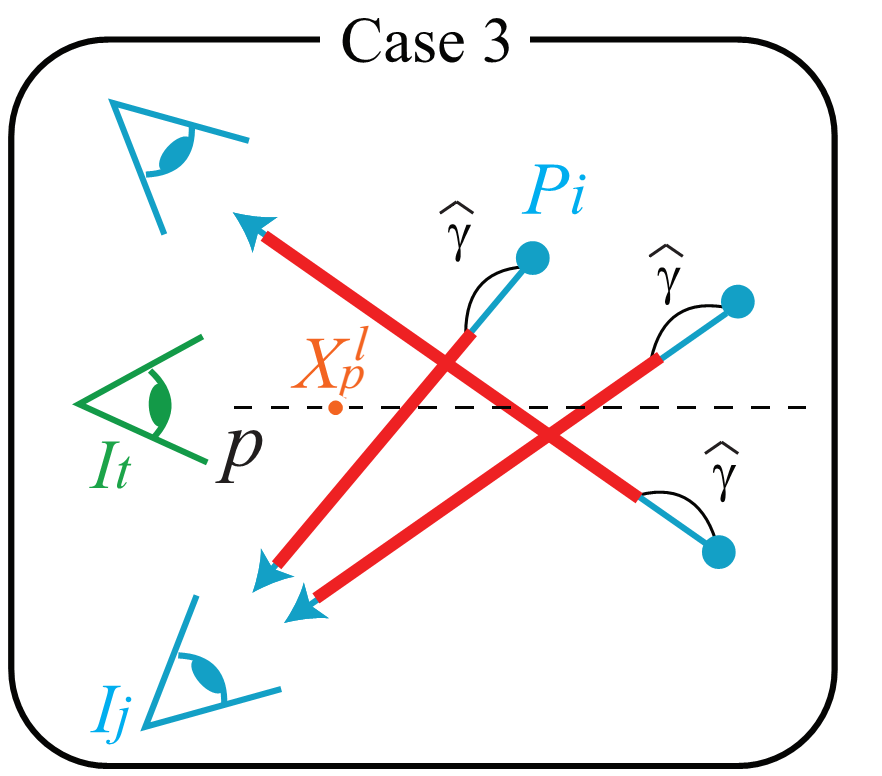 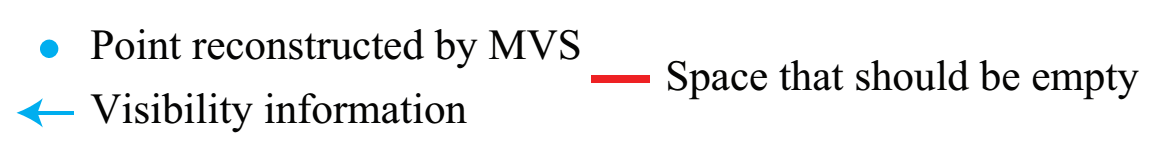 13
Data term (5/5)
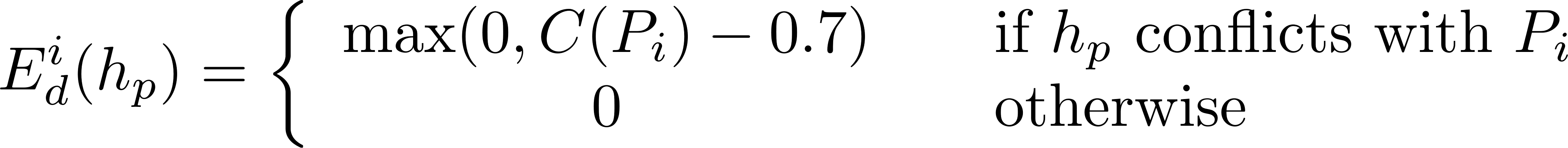 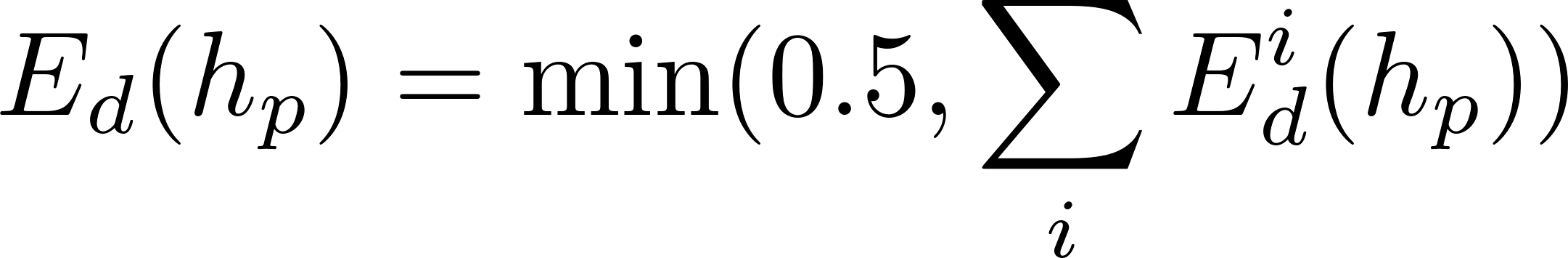 14
Smoothness term (1/5)
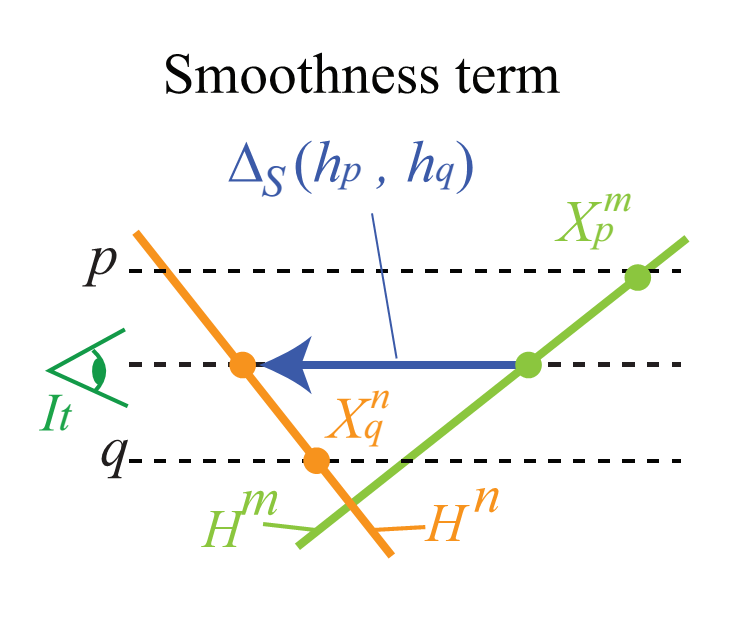 15
Smoothness term (2/5)
16
Smoothness term (3/5)
Exploiting dominant lines
Junction of two dominant planes in a Manhattan-world scene
Line is aligned with one of the vanishing points.
=> Structural constraints on depth map
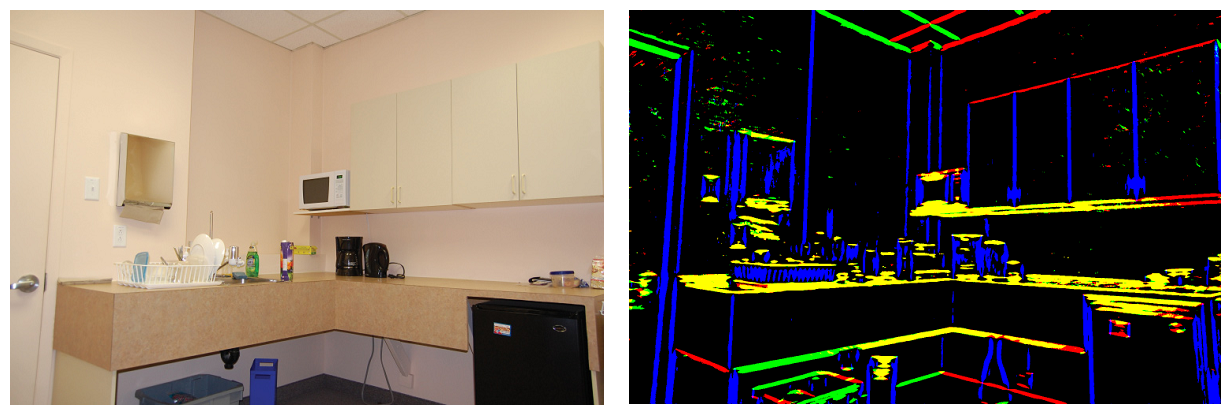 Input image
Extracted dominant lines
17
Smoothness term (4/5)
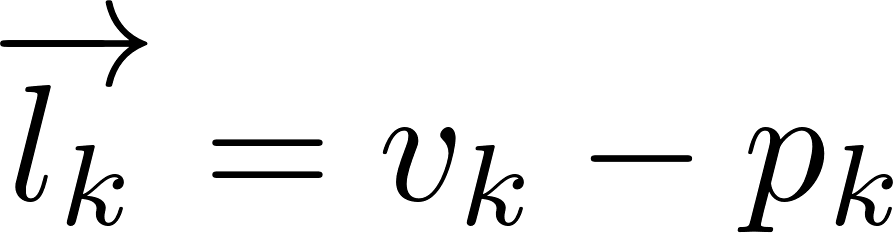 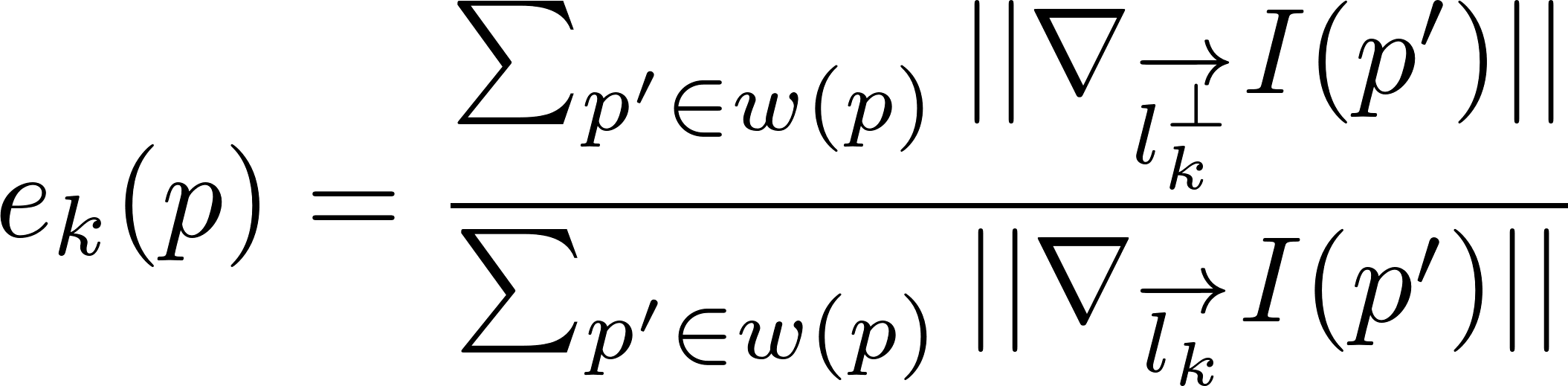 18
Smoothness term (5/5)
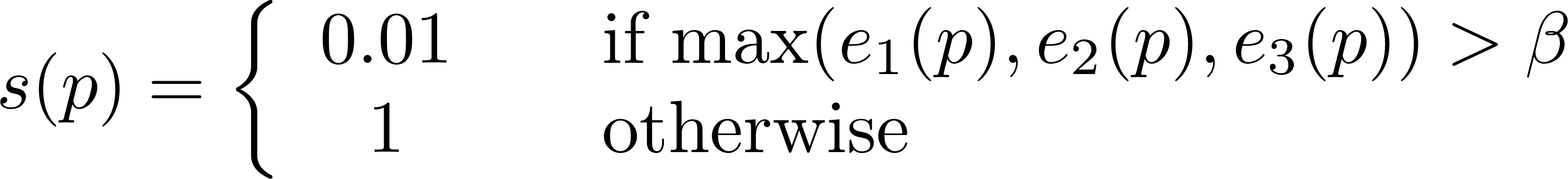 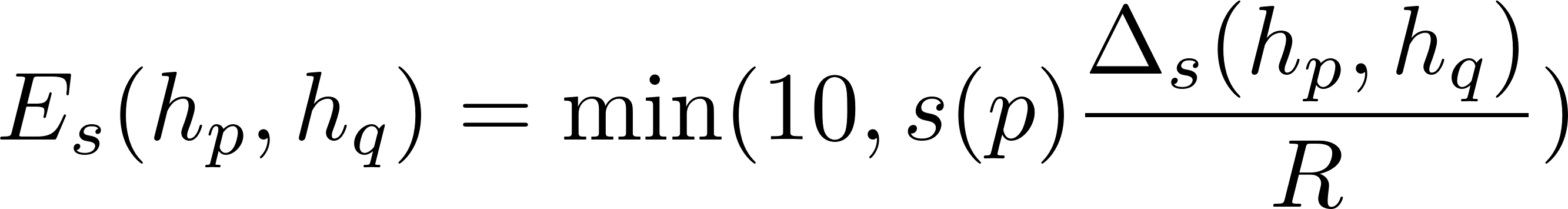 19
Experimental results (1/5)
Five real datasets












Camera parameters for each dataset
Using publicly available structure-from-motion (SfM) software [18]
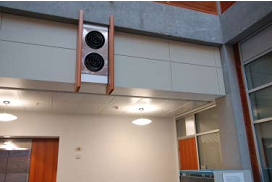 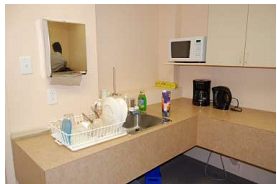 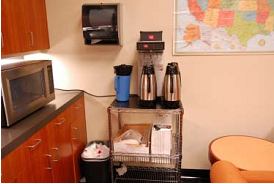 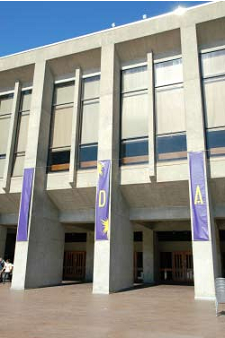 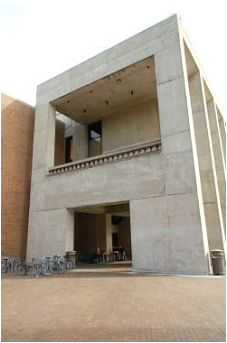 20
Experimental results (2/5)
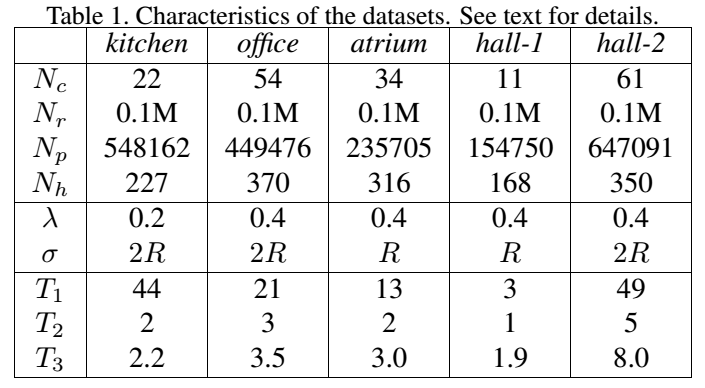 21
Experimental results (3/5)
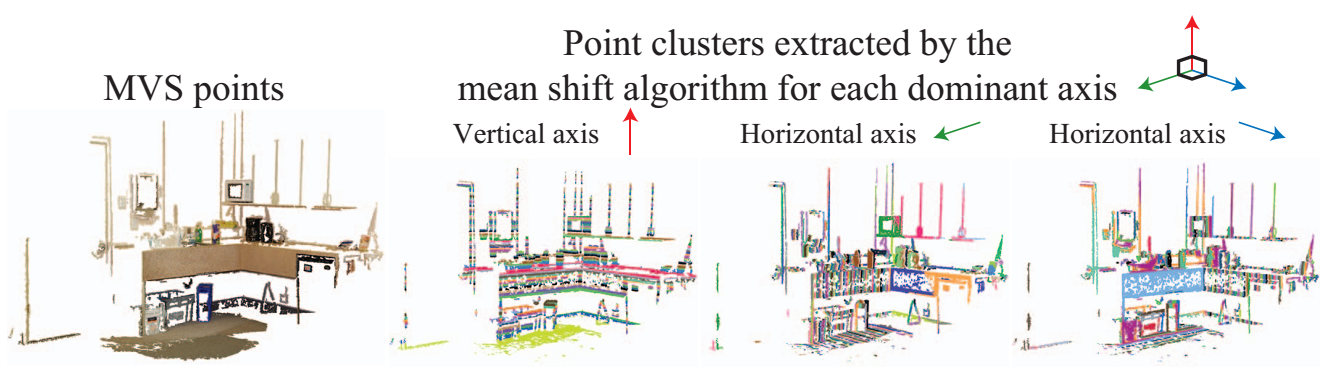 22
Experimental results (4/5)
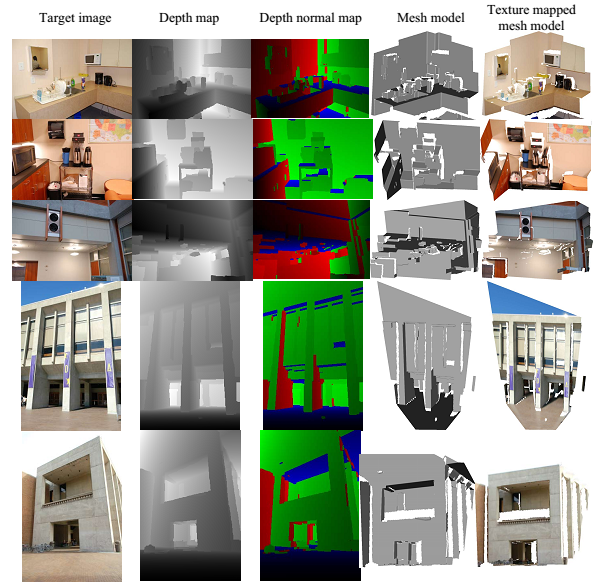 23
Experimental results (5/5)
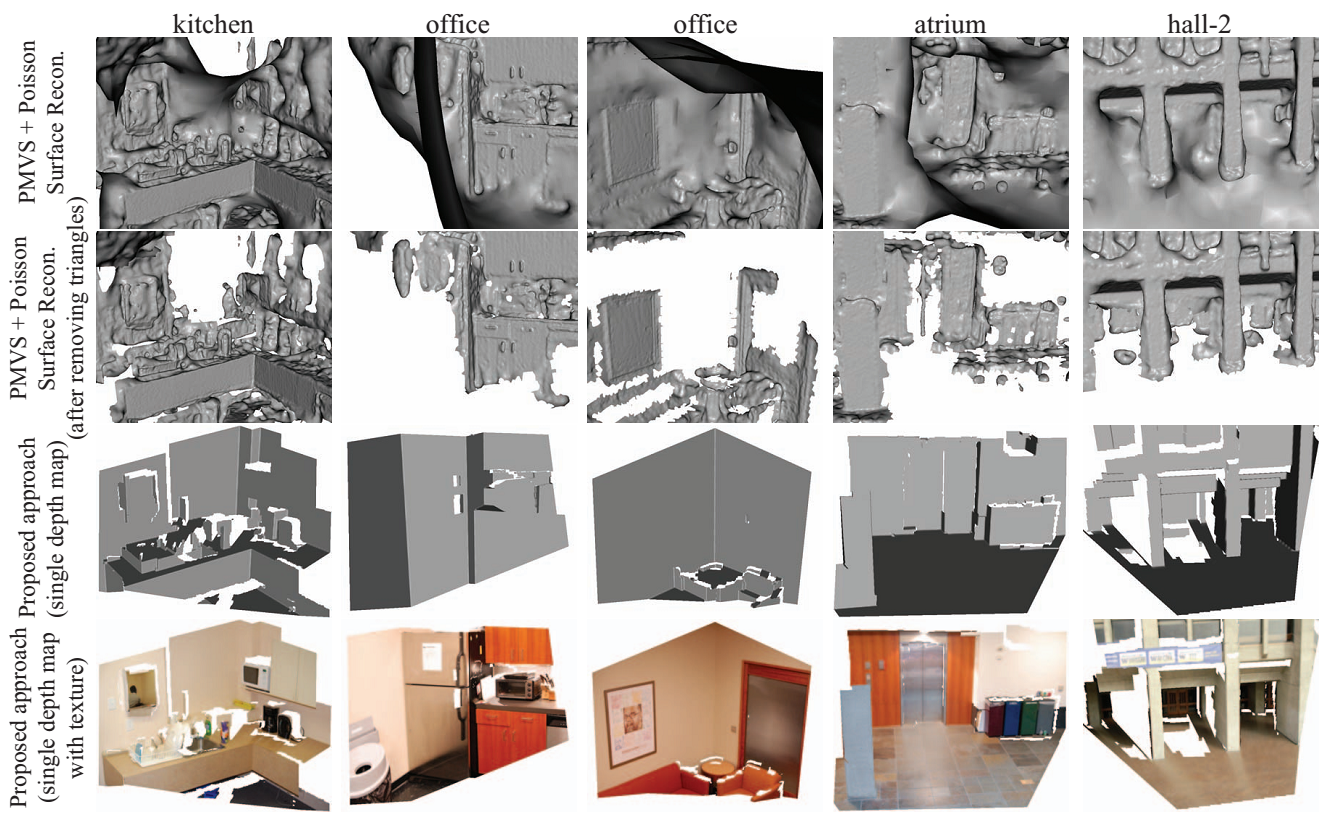 24
Conclusion
The 3D reconstruction of architectural scenes based on Manhattan-world assumption
Produce remarkably clean and simple models
Perform well even in texture-poor areas of the scene


Future work
Merging depth maps into large scenes
25
References
[4] Y. Boykov and V. Kolmogorov. An experimental comparison of min-cut/max-flow algorithms for energy minimization in vision. PAMI, 26:1124–1137, 2004.
[5] Y. Boykov, O. Veksler, and R. Zabih. Fast approximate energy minimization via graph cuts. PAMI, 23(11):1222–1239, 2001.
[7] D. Comaniciu and P. Meer. Mean shift: A robust approach toward feature space analysis. PAMI, 24(5):603–619, 2002.
[13] V. Kolmogorov and R. Zabih. What energy functions can be minimized via graph cuts? PAMI, 26(2):147–159, 2004.
26